TECHNICAL UNIVERSITY OF LIBEREC
www.fzs.tul.cz
TECHNICAL UNIVERSITY OF LIBEREC
Established in 1953 and celebrats 70 years in 2023
Bachelor, Master and Ph.D. study programmes
Public-financed, research-oriented university
Medium-sized university with over 1,300 employees
6,500 students and 35,000 alumni
12 % international students from 40+ countries
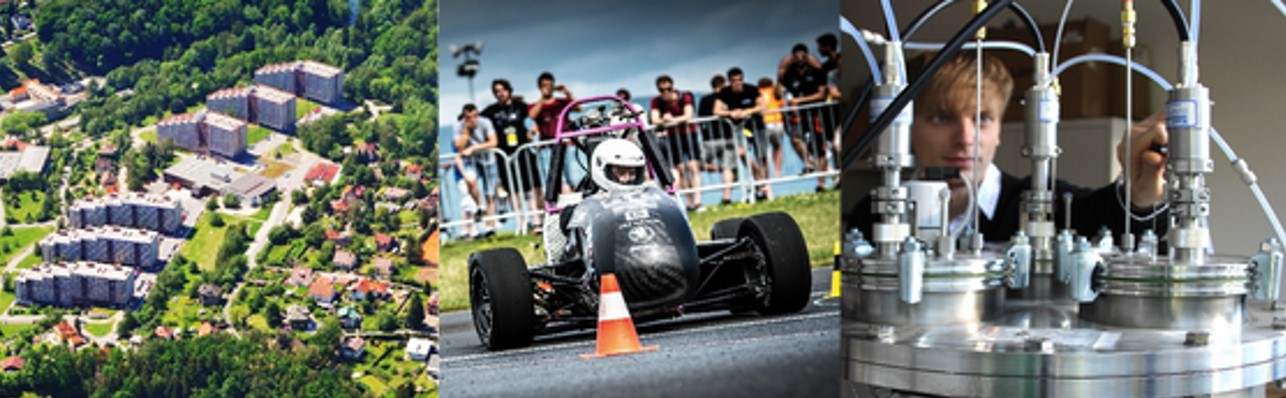 TECHNICAL UNIVERSITY OF LIBEREC
Faculty of Health Studies
Faculty of Mechanical Engineering
Faculty of Textile Engineering
Faculty of Science-Humanities and Education
Faculty of Economics
Faculty of Arts and Architecture
Faculty of Mechatronics Informatics and Inter-Disciplinary Studies
Institute for Nanomaterials, Advanced Technologies and Innovation
ABOUT US
Over 400 students in 5 study programmes 
Courses organized in cooperation with renown medical institutions and hospitals
Internships and training sessions with professionals from hospitals and emergency medical services
Excellently equipped laboratories
STUDY PROGRAMMES
GENERAL NURSING
BSc.
GENERAL NURSING
BSc.
2320 hours of hospital training
Cooperation with 60+ medical institutions
The study is devoted to the applied fields of surgery, internal medicine, paediatrics
Internships in the specialized departments (proton centre, Institute of clinical and experimental medicine) part of the study
The theoretical part of the study is lectured by doctors and nurses from the praxis
PARAMEDIC
BSc.
RADIOLOGICAL ASSISTANCE
BSc.
BIOMEDICAL TECHNOLOGY
BSc.
BIOMEDICAL ENGINEERING
MSc.
EMERGENCY AMBULANCE
SIMMAN (PACIENT SIMULATORS)
VIRTUAL ANATOMY TABLE
VIRTUAL REALITY
PLASTINATED HUMAN BODIES
FOR EXCHANGE STUDENTS
Individual study plans 
Excursions in various hospital departments 
Trainings and Internships at the Liberec Regional Hospital
RESEARCH AREAS
Smart Assistive Systems for Healthcare and Physiotherapy
Sensor Systems Monitoring Vital Signs 
Analysis of Bone Mineral Density
Survey of Healthcare Associated Infections
New Nanomaterials Development and Testing
LIBEREC
Faculty of 
Health Studies TUL
@fzs.tul
www.fzs.tul.cz